Problematika dopravy na Rychnovsku
Martin Starý, DMŽ2
VOŠ a SPŠ dopravní, Praha 1, Masná 18
Studentská konference 2017/2018
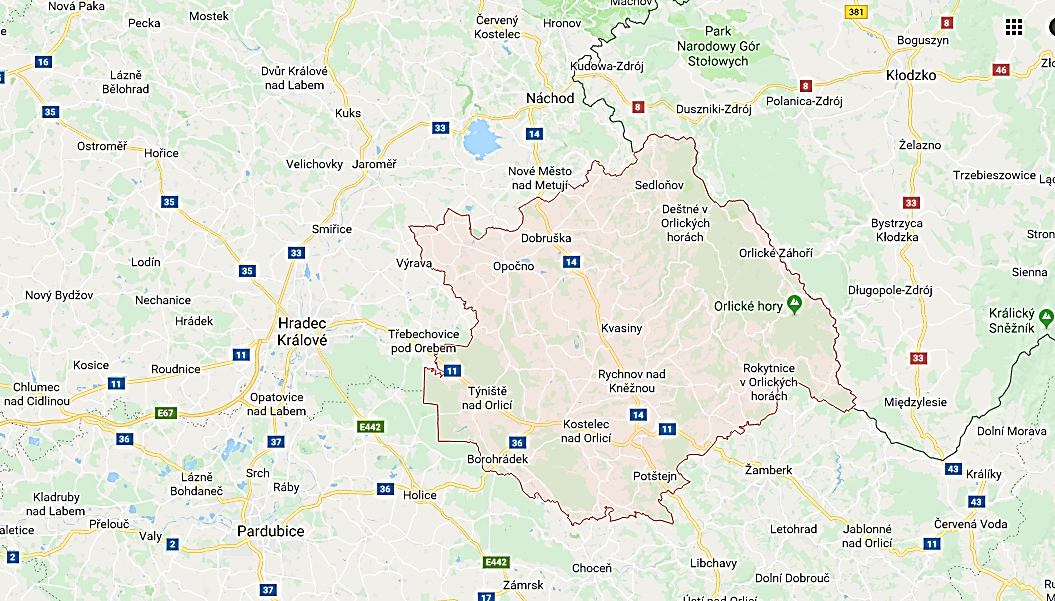 Polsko
Okres Náchod
Okres Hradec Králové
Okres Rychnov nad Kněžnou
Okres Pardubice
Okres Ústí nad Orlicí
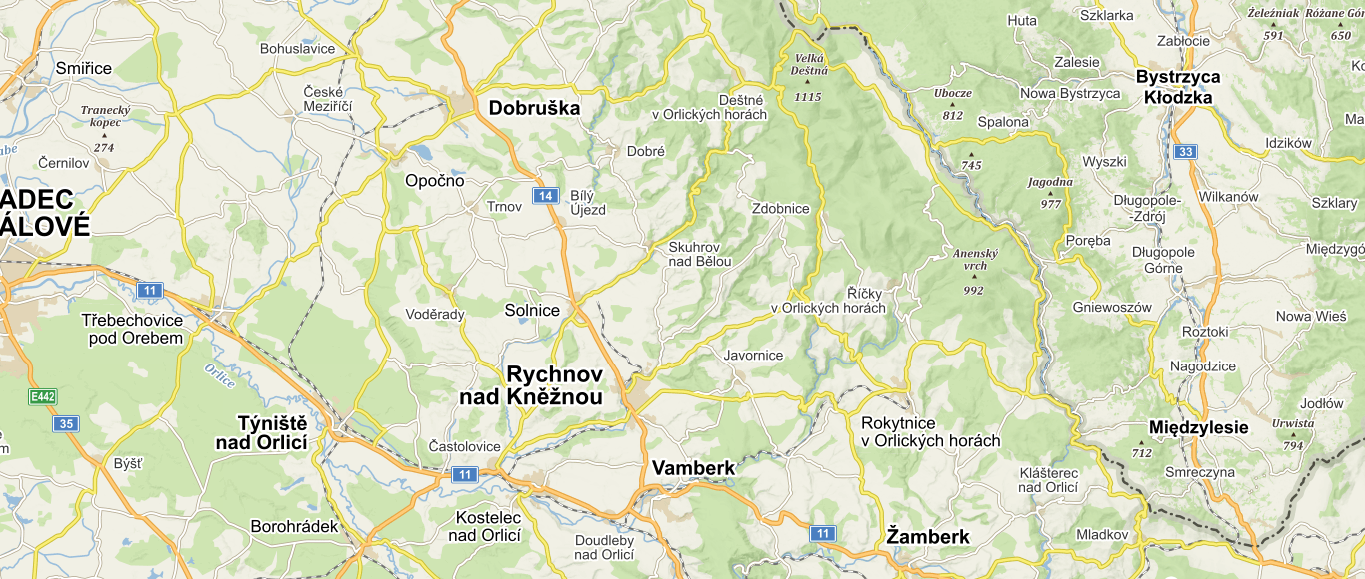 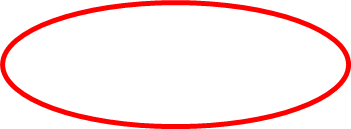 Průmyslová zóna
Průmyslová zóna na Rychnovsku
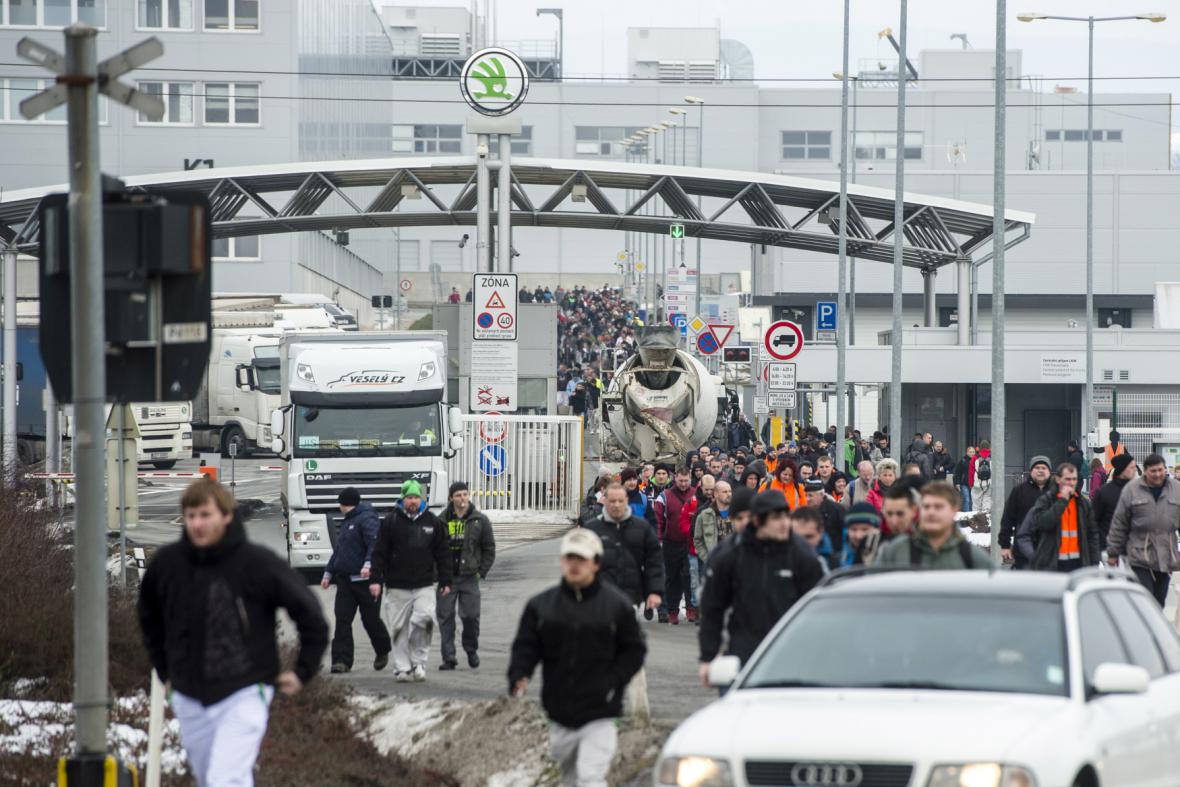 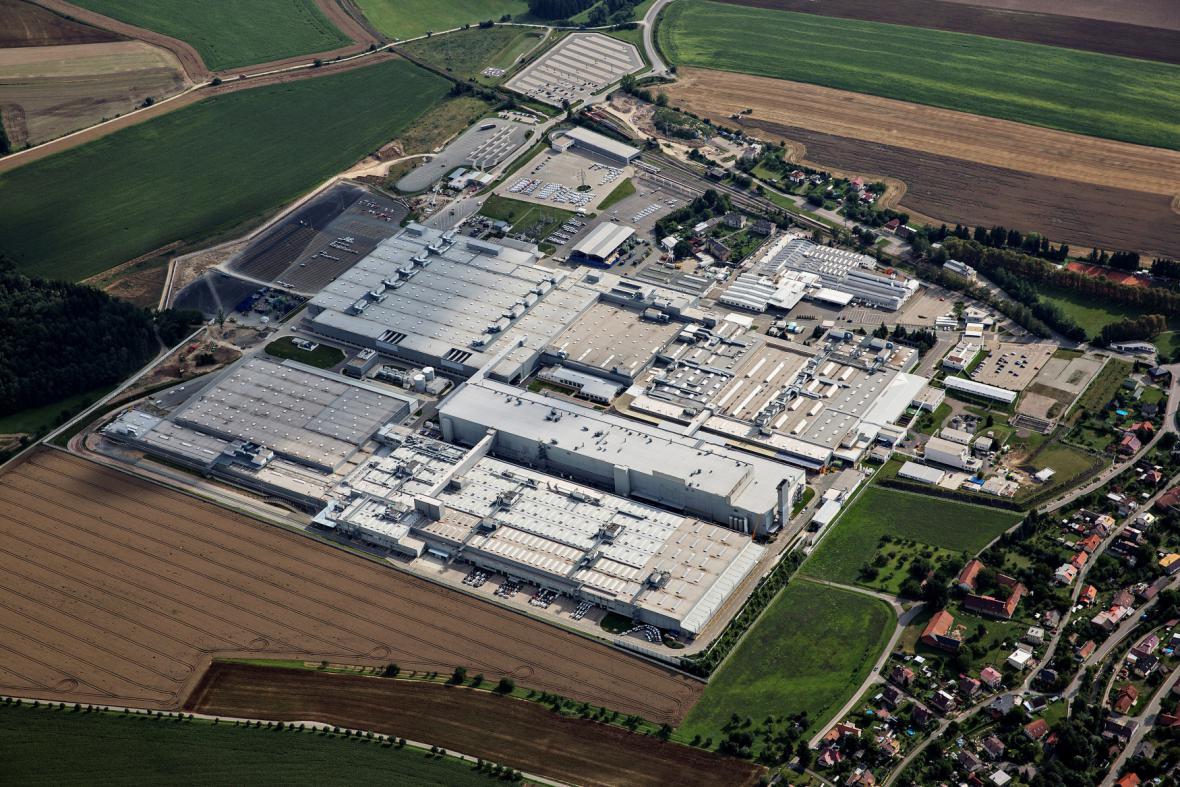 Silniční doprava
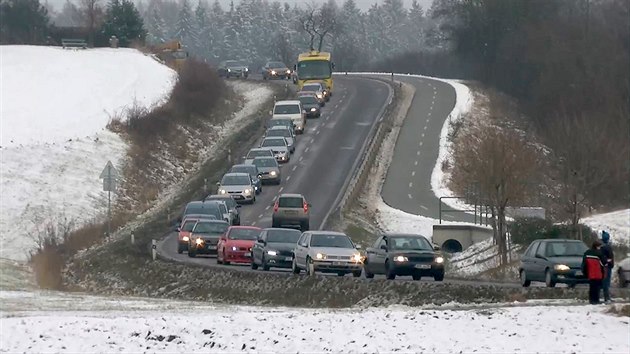 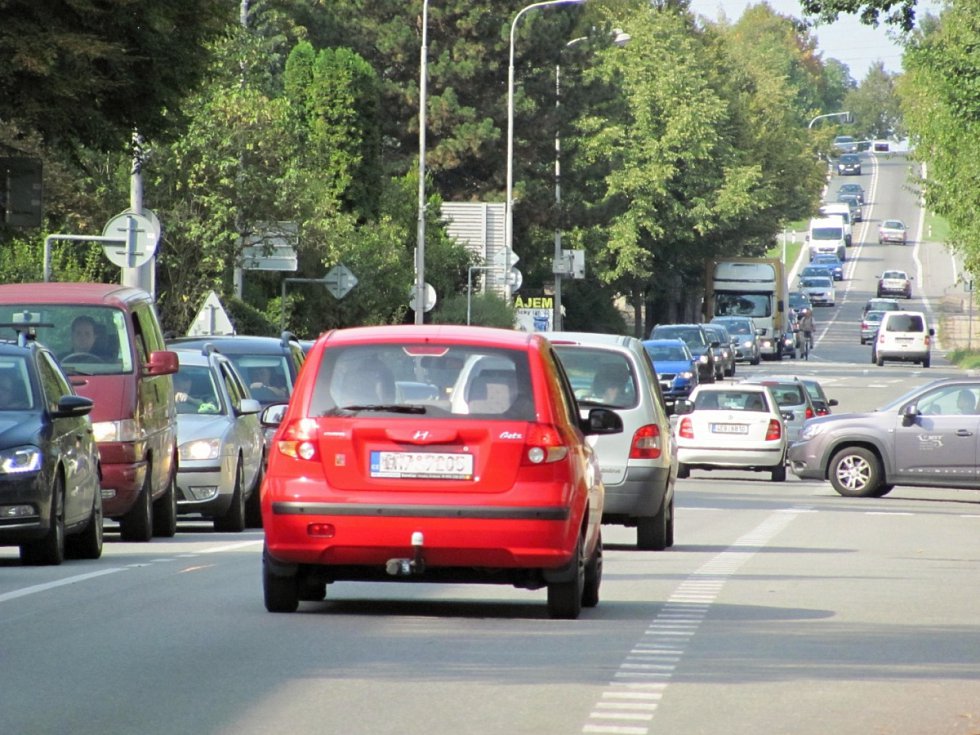 Železniční doprava
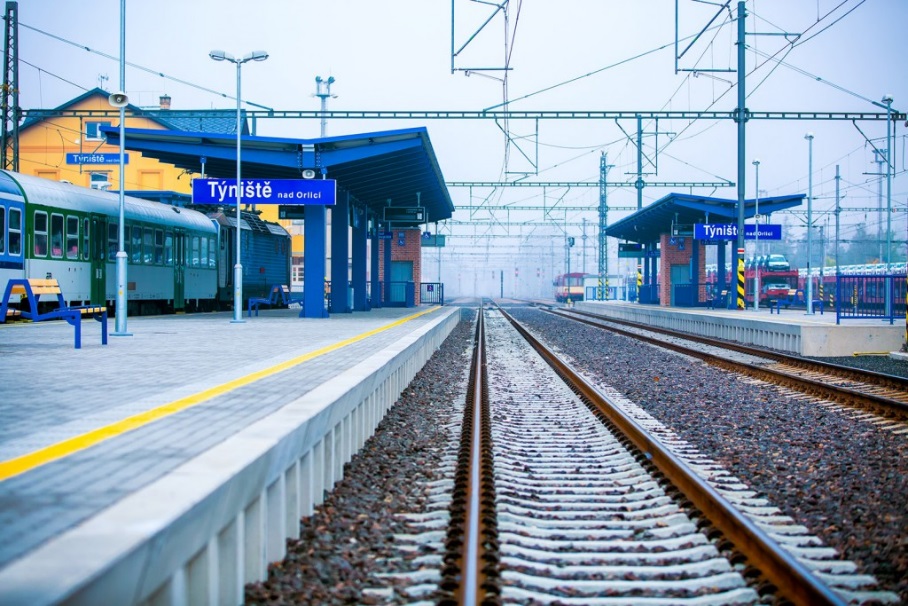 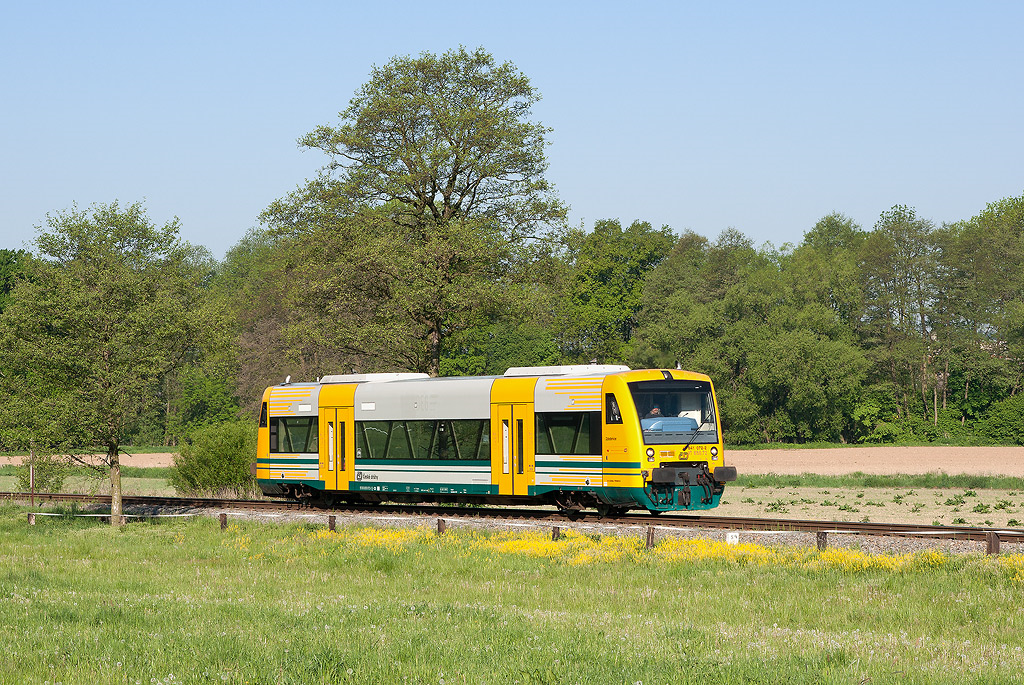 Představení projektu
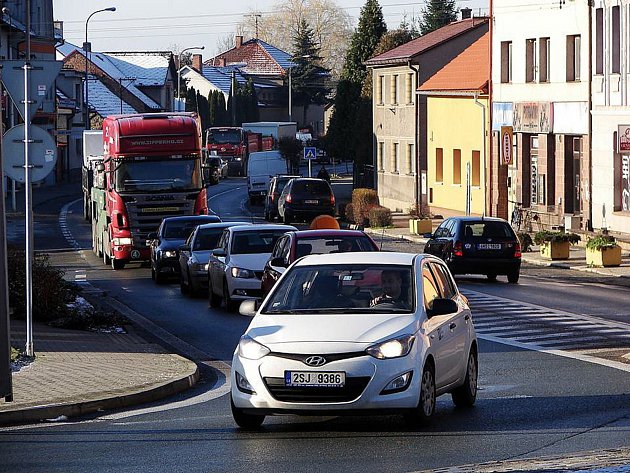 1. 	Zlepšení dopravní obslužnosti a dopravní  
    	infrastruktury
2. 	Zkvalitnění přepravních služeb v železniční 	dopravě
3. 	Reorganizace integrovaného dopravního 	systému a zkvalitnění veřejné dopravy
4. 	Snížení provozu na silničních komunikacích
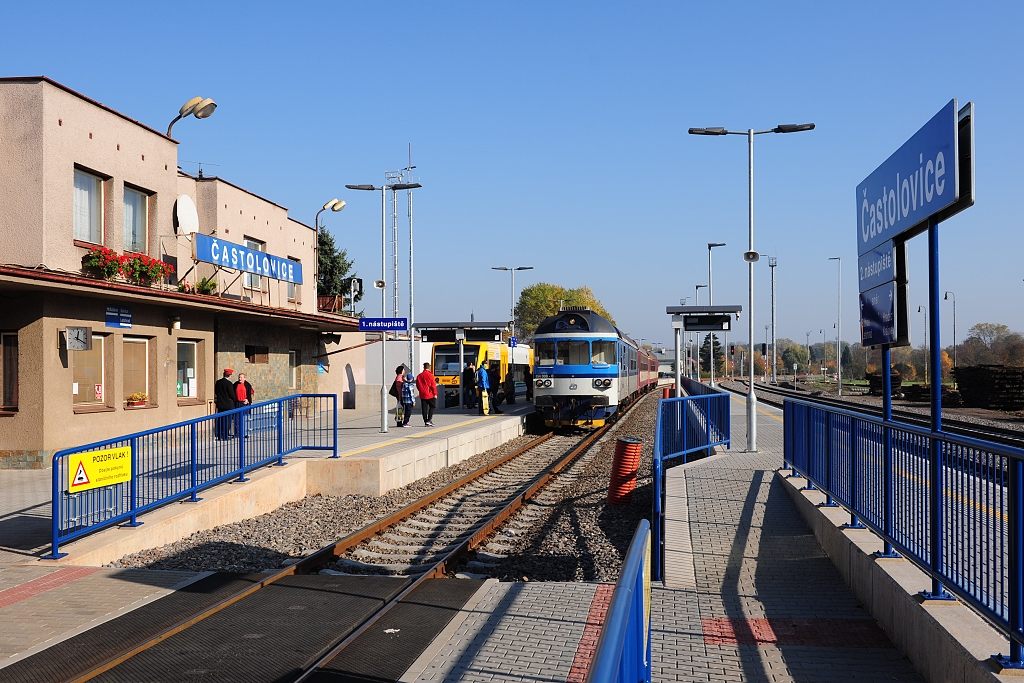 5. 	Dopravní systém a dopravní infastruktura pro 
    	budoucnost
6. 	Výhodná doprava dostupná a přijatelná pro 	všechny
1. Využití v osobní dopravě
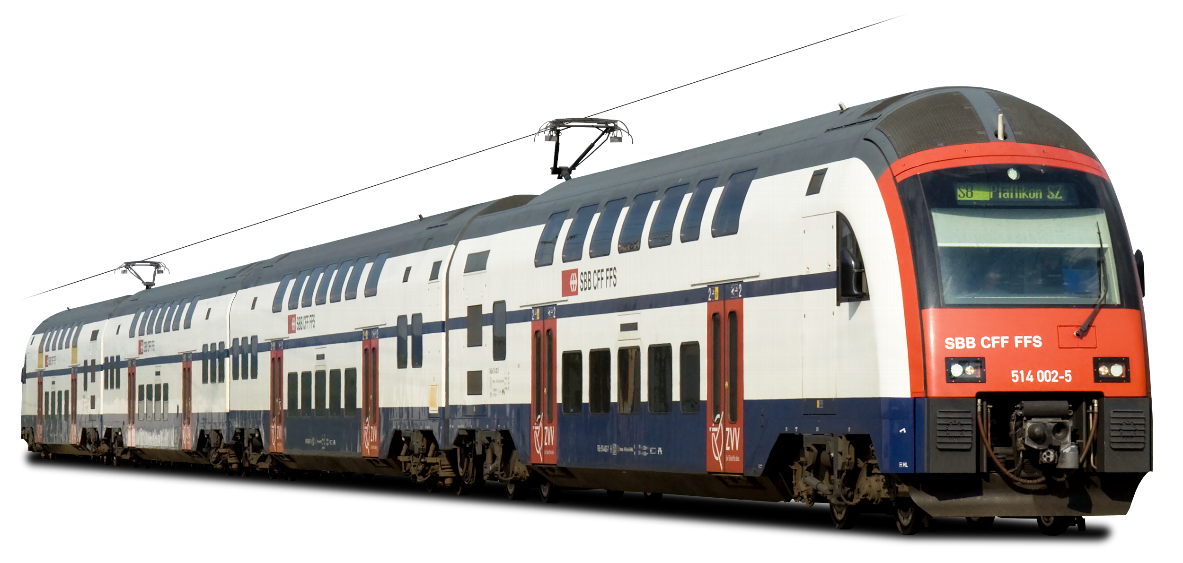 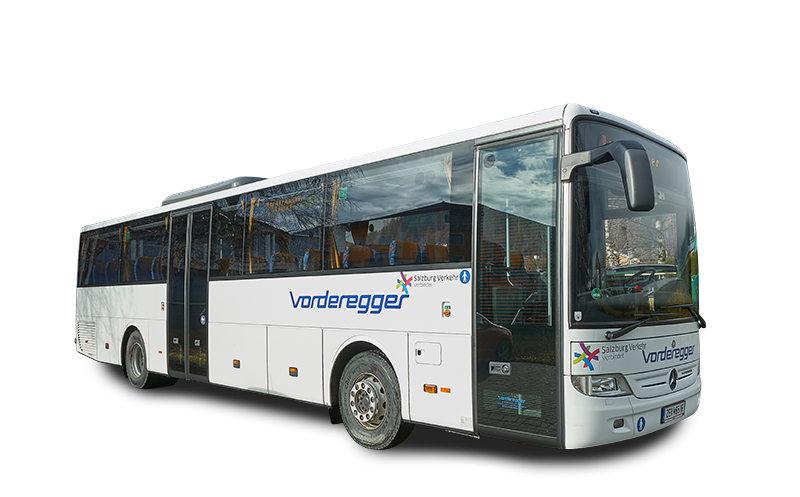 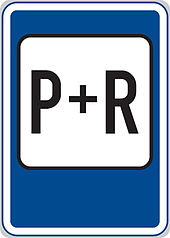 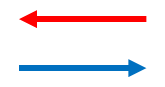 2. Využití v nákladní dopravě
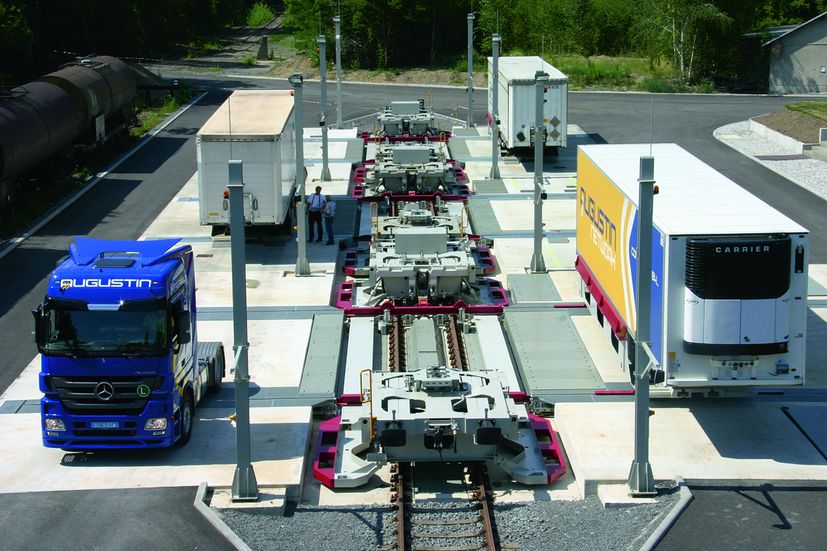 dopiš
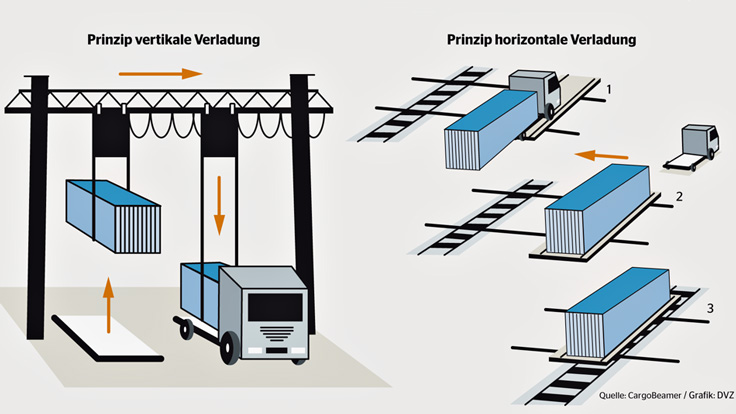 Překladiště – v Německu
2. Využití v nákladní dopravě
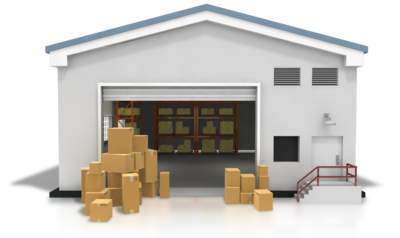 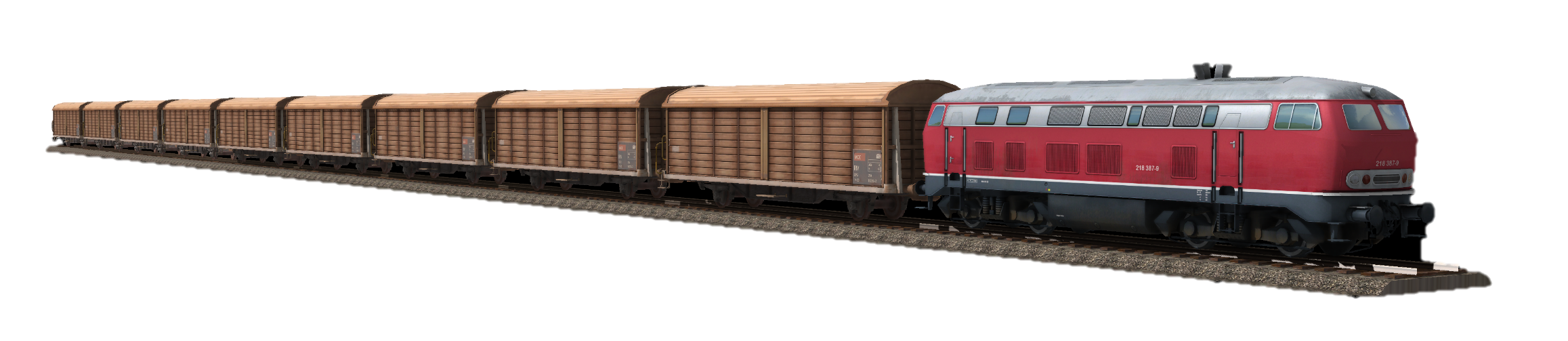 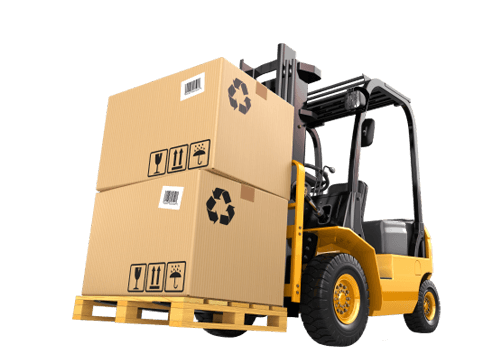 3. Zvýšení propustnosti na trati
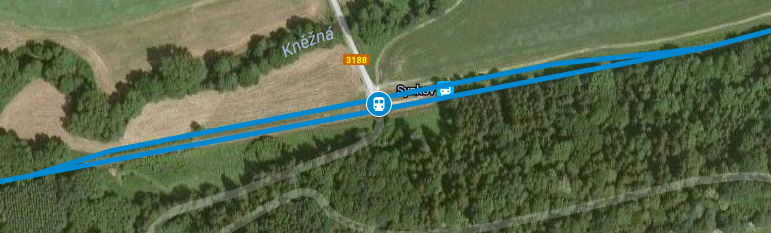 3. Zvýšení rychlosti na trati
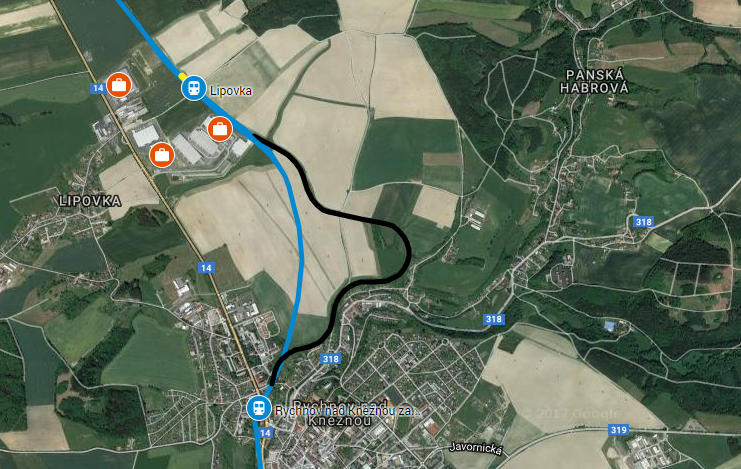 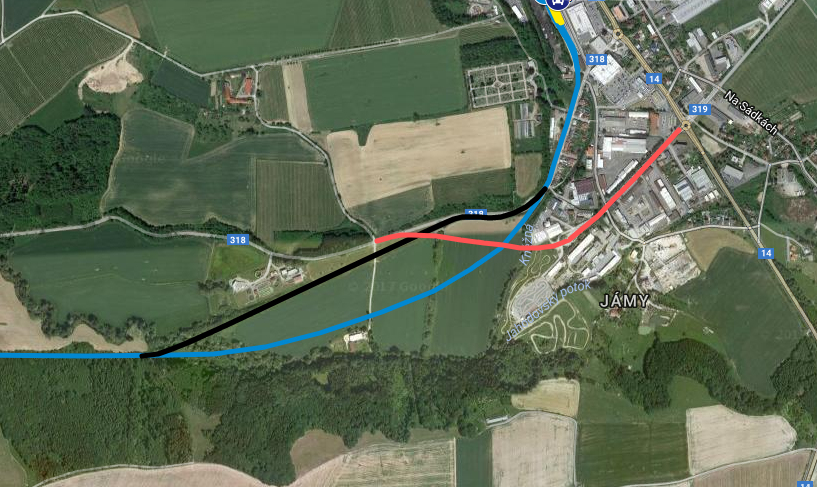 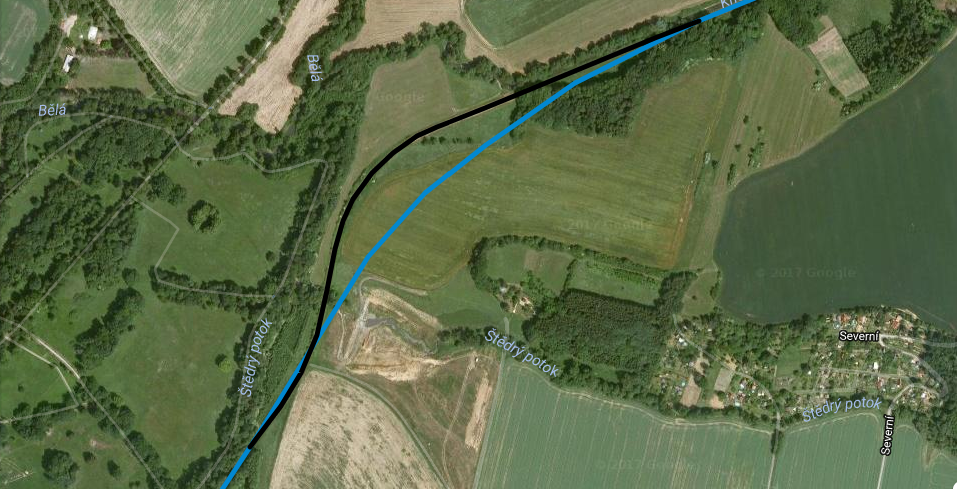 Legenda
Modrá čára – navrhovaná trať
Červená čára – přeložka silnice
Černá čára – současná trať
Slemeno – Rychnov nad Kněžnou 
Maximální rychlost: 40 km/h
Plánovaná rychlost: 70 - 80 km/h
Délka úseku: 1306 m
Častolovice zastávka – Synkov
Maximální rychlost: 40 km/h
Plánovaná rychlost: 80 km/h
Délka úseku: 850 m
Rychnov n. Kněž. zas. - Lipovka
Maximální rychlost: 40 km/h
Plánovaná rychlost: 80 - 100 km/h
Délka úseku: 1302 m
4. Rozšíření železniční sítě
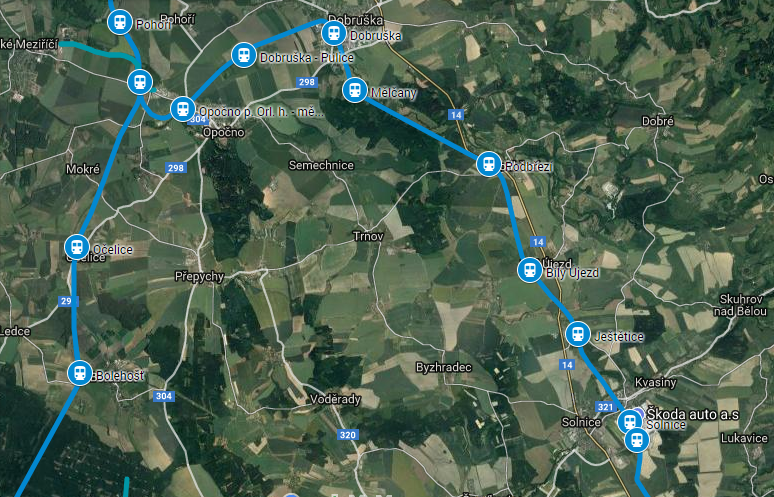 Solnice – Dobruška - Opočno

Délka novostavby: 15,9 km
Maximální rychlost: 100 km/h

Železniční stanice a zastávky:
Solnice
Ještětice
Bílý Újezd
Podbřezí
Mělčany
Dobruška
Dobruška Pulice
Opočno p. Orl. h.  – město
Opočno p. Orl. h.
4. Modernizace železniční infrastruktury
Přeshraniční spojení do Polska: Náchod - Kudowa-Zdrój
Jednokolejná neelektrifikovaná trať
Délka novostavby: 4,8 km
Maximální rychlost: 90 km/h

Železniční stanice a zastávky:
Náchod
Kudowa-Zdrój (Polsko)
Délka novostavby: 7,7 km
Maximální rychlost: 120 km/h

Dopravní stavby:
Tunel | délka: 1,6 km
Most | délka: 200 m

Stanice a zastávky:
Václavice
Náchod zastávka
Vysokovská spojka a modernizace tratě Česká Skalice – Náchod
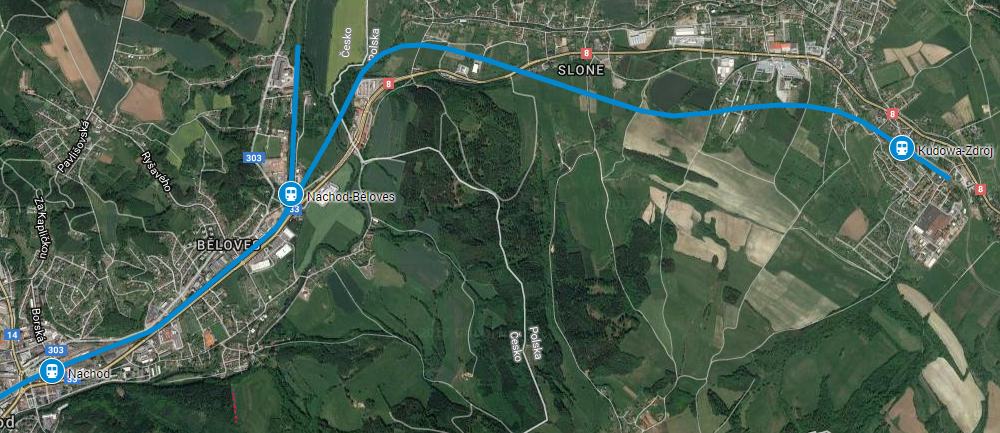 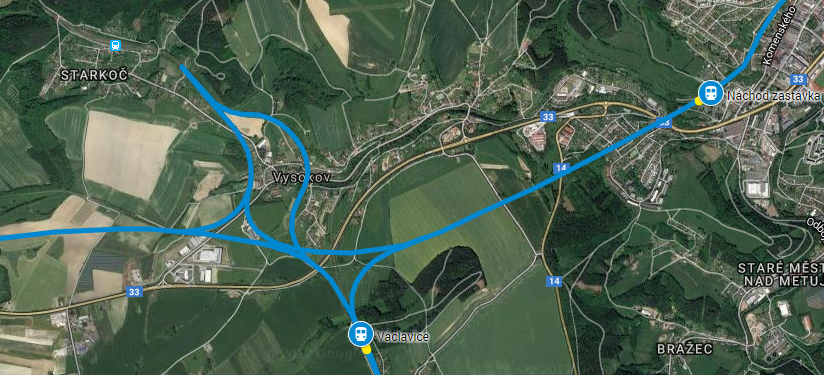 4. Modernizace železniční infrastruktury
Přeshraniční spojení do Polska: Náchod - Kudowa-Zdrój
Jednokolejná neelektrifikovaná trať
Délka novostavby: 4,8 km
Maximální rychlost: 90 km/h

Železniční stanice a zastávky:
Náchod
Kudowa-Zdrój (Polsko)
Délka novostavby: 7,7 km
Maximální rychlost: 120 km/h

Dopravní stavby:
Tunel | délka: 1,6 km
Most | délka: 200 m

Stanice a zastávky:
Václavice
Náchod zastávka
Vysokovská spojka a modernizace tratě Česká Skalice – Náchod
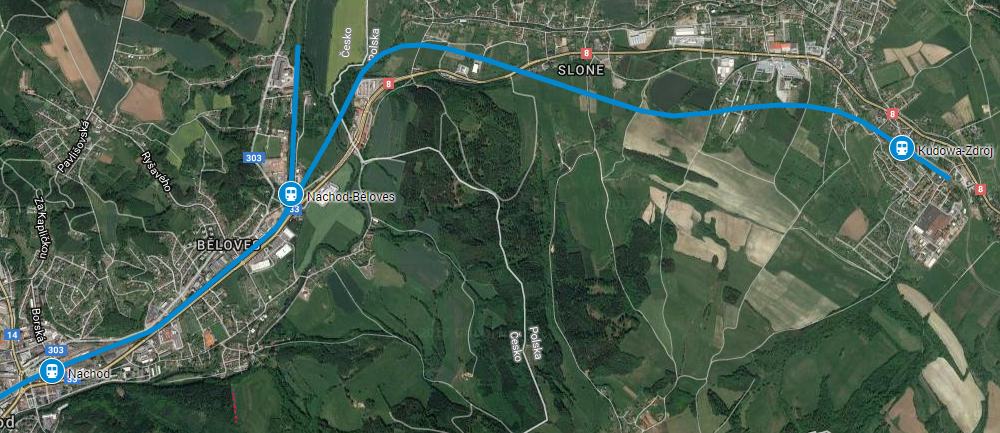 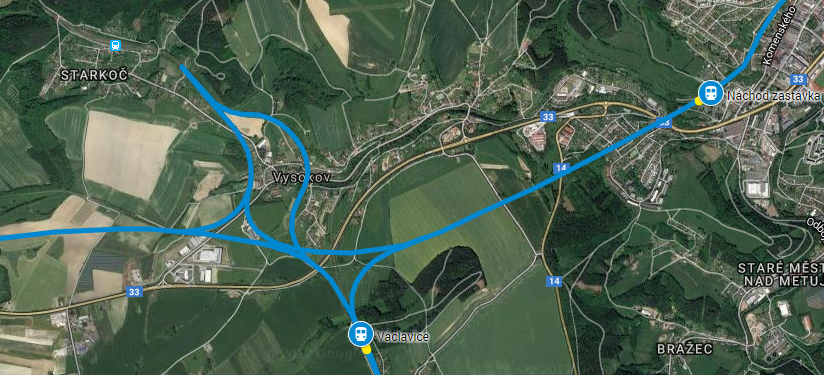 Další kroky ke kvalitní dopravě
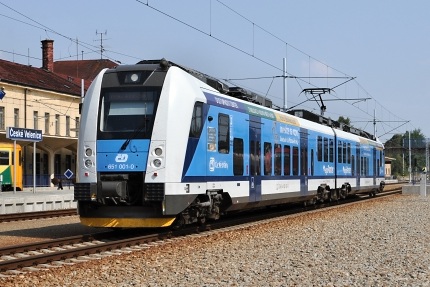 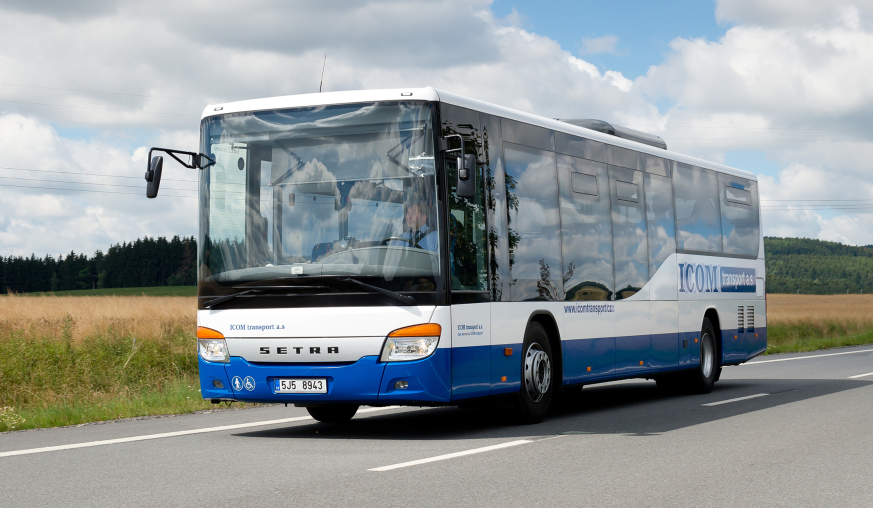 Průzkum
Názor obce
ZDROJE
Vlastní poznatky z provozu a projektové řešení
CEMPÍREK, Václav. Česká logistická asociace [online]. [cit. 2017-10-03]. Dostupné z: www.czech-logistics.eu/new/wp-content/uploads/2014/10/Lipsko.docx 
Dráhy Orlických hor [online]. [cit. 2017-11-20]. Dostupné z: www.orlickedrahy.cz
Královéhradecký kraj [online]. [cit. 2017-11-20]. Dostupné z: www.kr-kralovehradecky.cz
Obrázky:
IDNES | www.idnes.cz
http://www.fotodoprava.com
Aktuálně.cz | www.aktualne.cz
Rychnovský deník | www.rychnovsky.denik.cz
Enteria | www.enteria.cz
VLADANFOTO | www.vladanfoto.cz
DVZ Landverkehr | http://www.dvz.de
http://www.train-fever.com
SAXONY | https://business-saxony.com/
Vorderegger reisen | www.vorderegger.at
Česká televize | www.ceskatelevize.cz/ct24/
http://www.pngmart.com
http://www.eastmidlandsforklifts.co.uk 
http://www.train-fever.com
DĚKUJI ZA POZORNOST